NACDD Policy UpdateMay 11, 2022
Erin Prangley, Director, Public PolicyNational Association of Councils on Developmental Disabilities
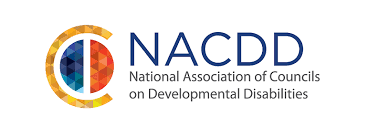 Legislative Update
NACDD Policy Committee Action
37 DD Councils signed on to letter educating members of congressional appropriations committees on work of the DD Council network.
Next NACDD Policy Committee ActionEducating members of Congress on Competitive and Integrated Employment
Introduced by Senators Rob Portman (R-OH) and Sherrod Brown (D-OH), would increase SSI income limits from $2000 for individuals and $3000 for married couples to $10,000 for individuals and $20,000 for married couples. Moreover, the legislation would tie the asset limits to inflation going forward to ensure they keep pace with economic reality. See Portman Press Release at https://bit.ly/37z85IY.
Savings Penalty Elimination Act Introduced
Next Public Policy Committee Meeting
Thursday, June 3, 2pm Eastern
Join Zoom Meeting https://us02web.zoom.us/j/82156490017
Meeting ID: 821 5649 0017
One tap mobile
+13017158592,,82156490017# US (Washington DC)
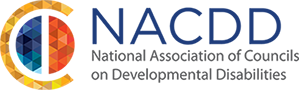